BizTalk Server como ESB
Eduardo Azanza
Plataforma de Aplicaciones
Microsoft
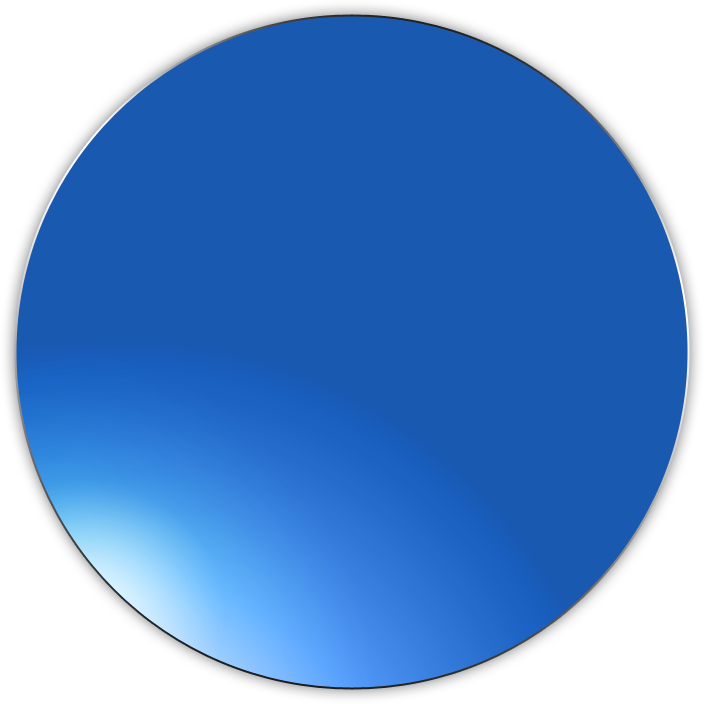 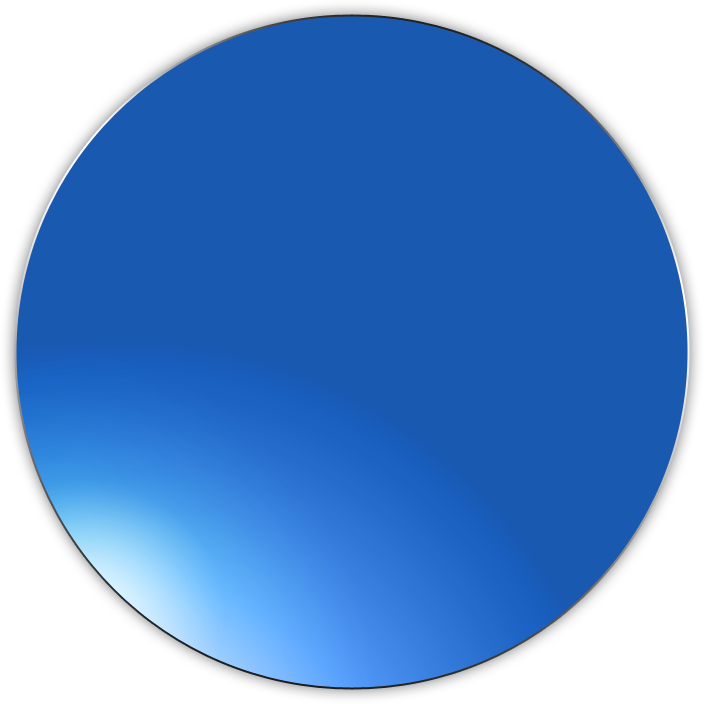 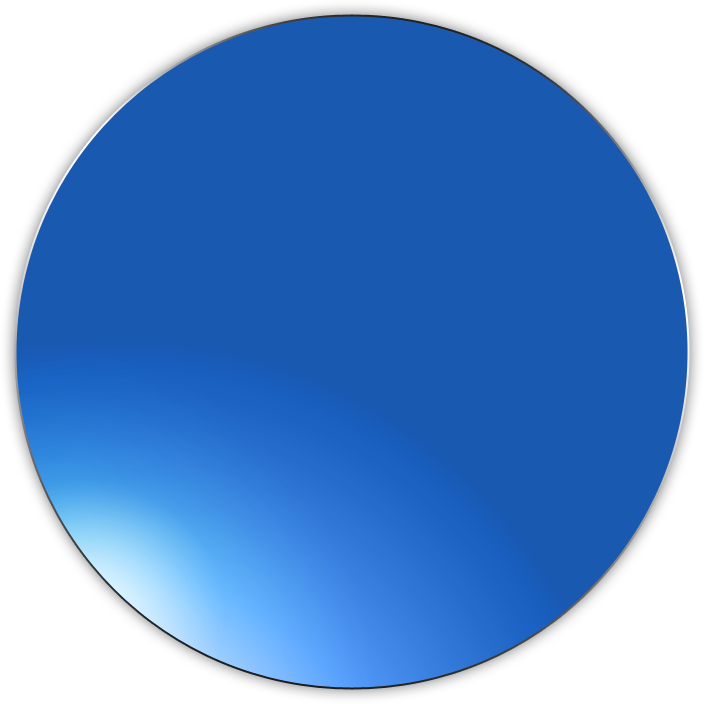 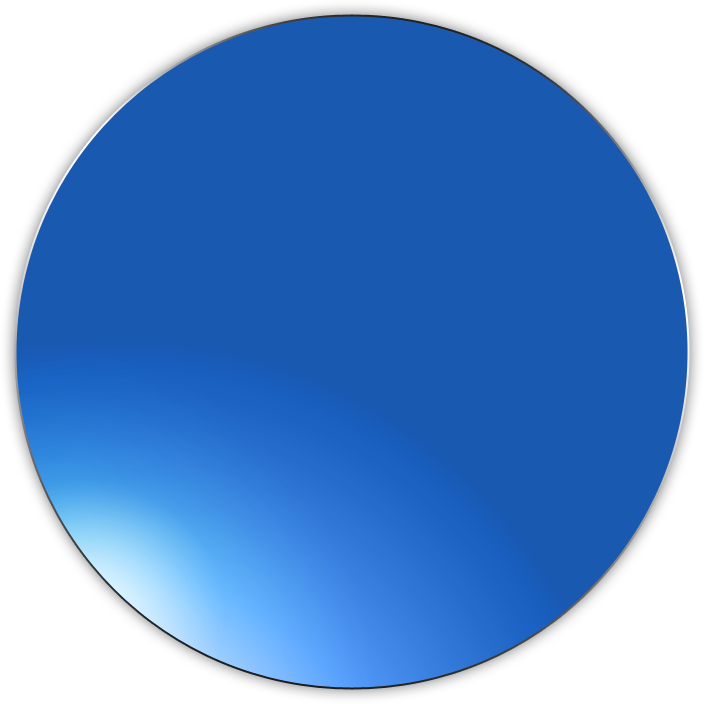 Comunicación ‘brokered’
Soporte Estándares
Metadatos
Enrutamiento inteligente
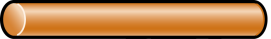 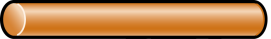 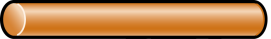 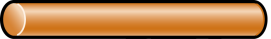 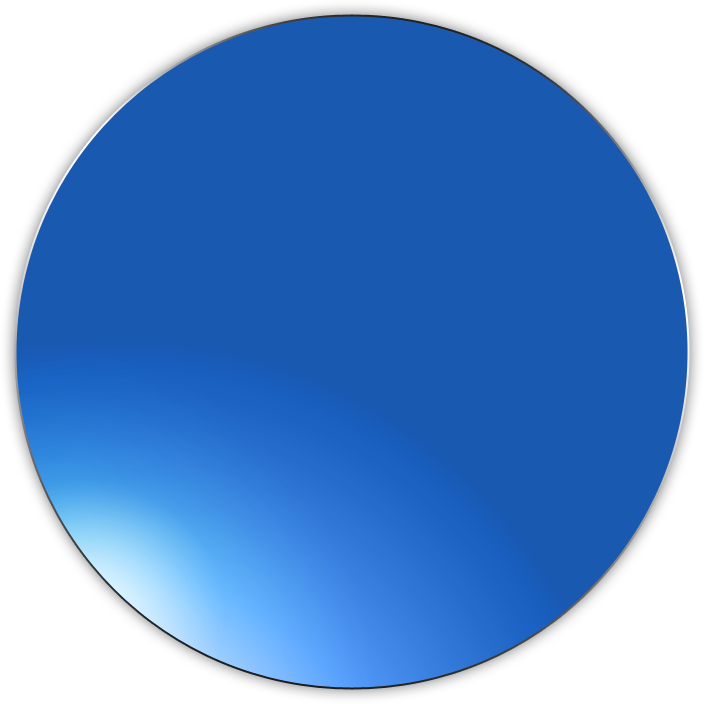 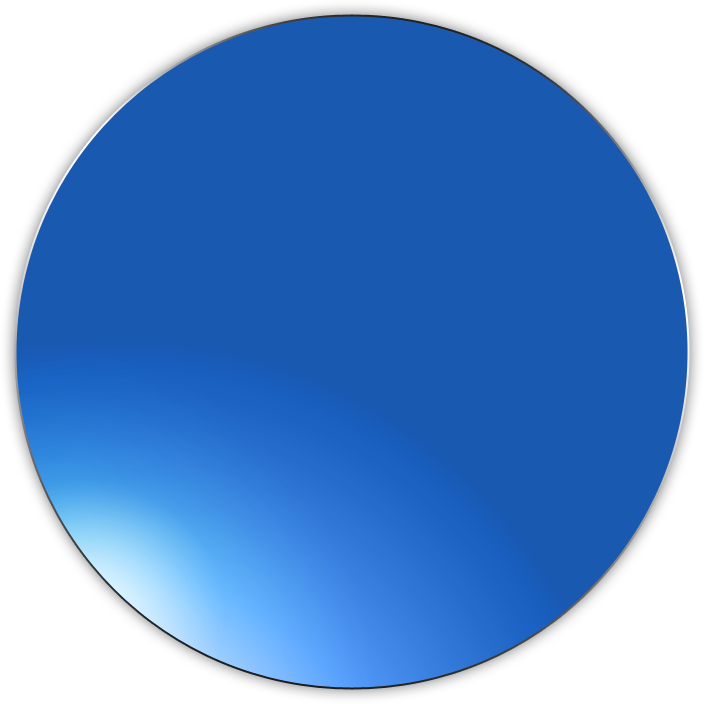 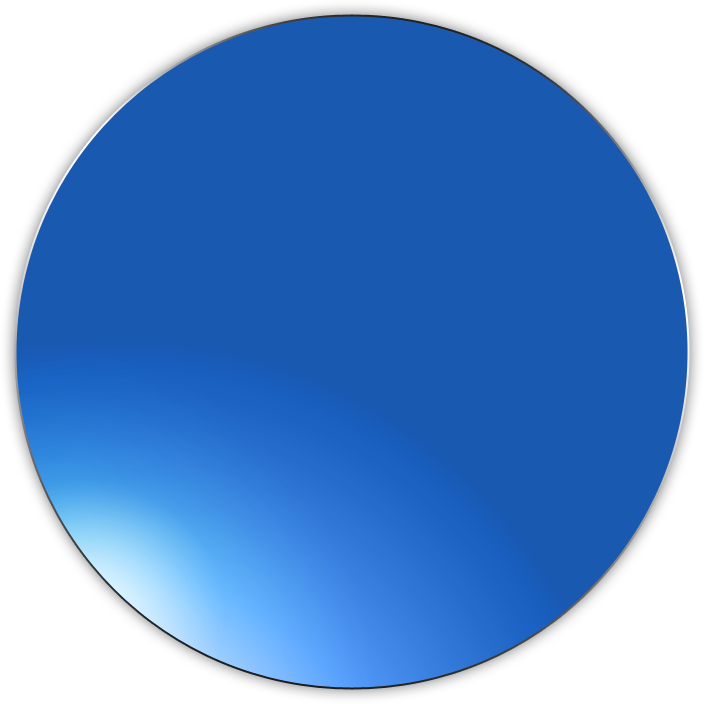 Transformación
Orquestación
Adaptadores
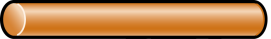 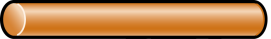 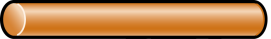 ESB en Plataforma Microsoft
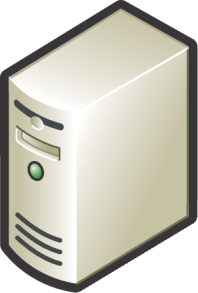 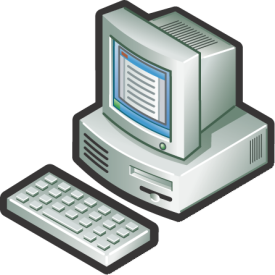 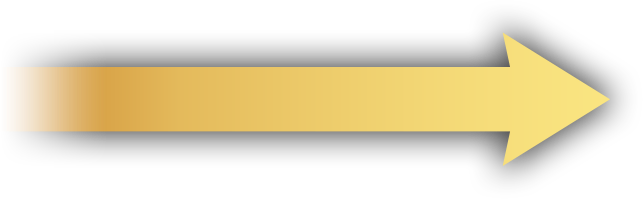 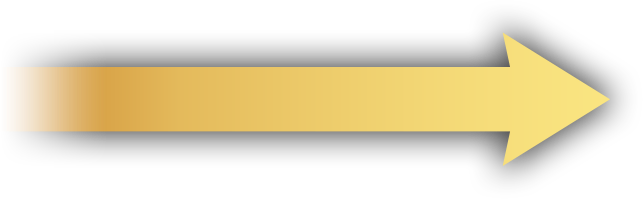 Nativo
Nativo
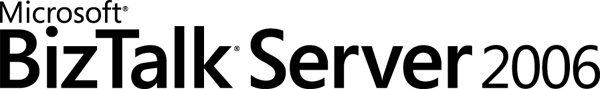 Consumidor de 
Servicio
Proveedor de Servicio
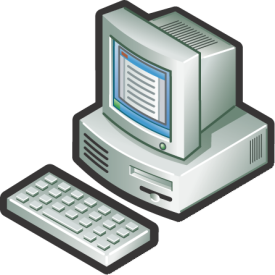 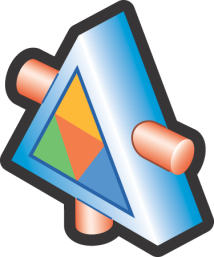 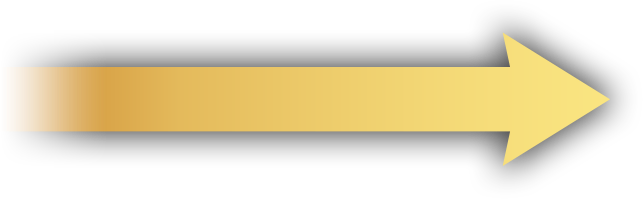 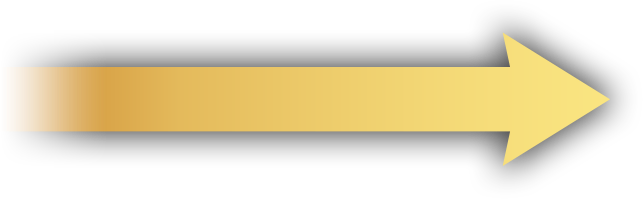 SOAP
SOAP
Consumidor estándar de Servicio
Proveedor estándar de Servicio
Microsoft ESB
SOA
Enterprise Service Bus
Procesos
Motor ESB
Transformación
Adaptadores
Adaptadores
Enrutamiento
Gestión de Excepciones
B2B
Registro de Servicios
Gestión de Servicios
Seguridad
Microsoft ESB Guidance
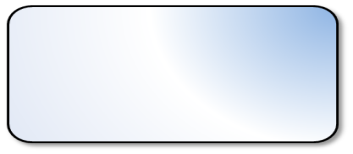 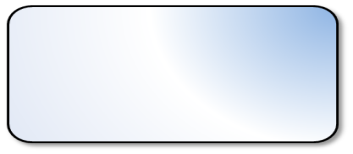 Core Services
Web Services
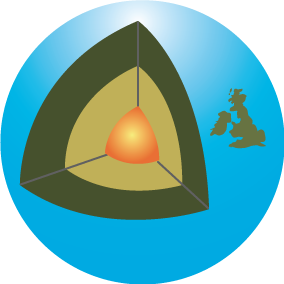 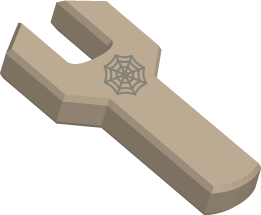 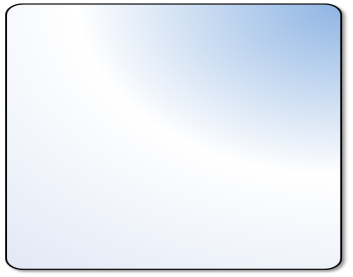 On-ramps
BizTalk Server
Off-ramps
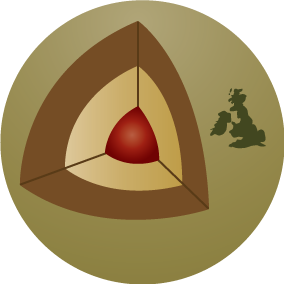 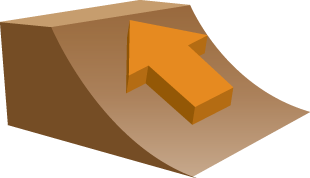 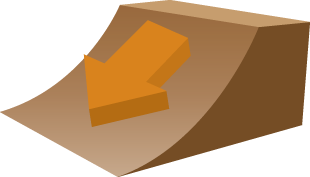 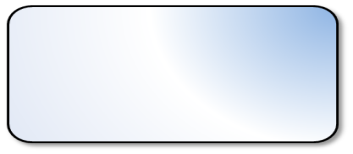 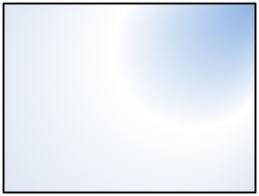 Exception Management
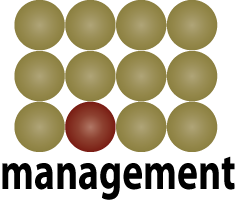 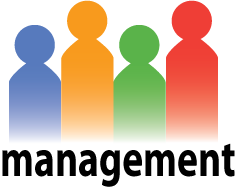 Qué aporta BizTalk Server al ESB
Soporte de Servicios Web
Enrutamiento inteligente
Transformación de mensajes
Procesamiento de itinerario
Adaptadores de aplicaciones de negocio
Motor de reglas
Orquestación de servicios
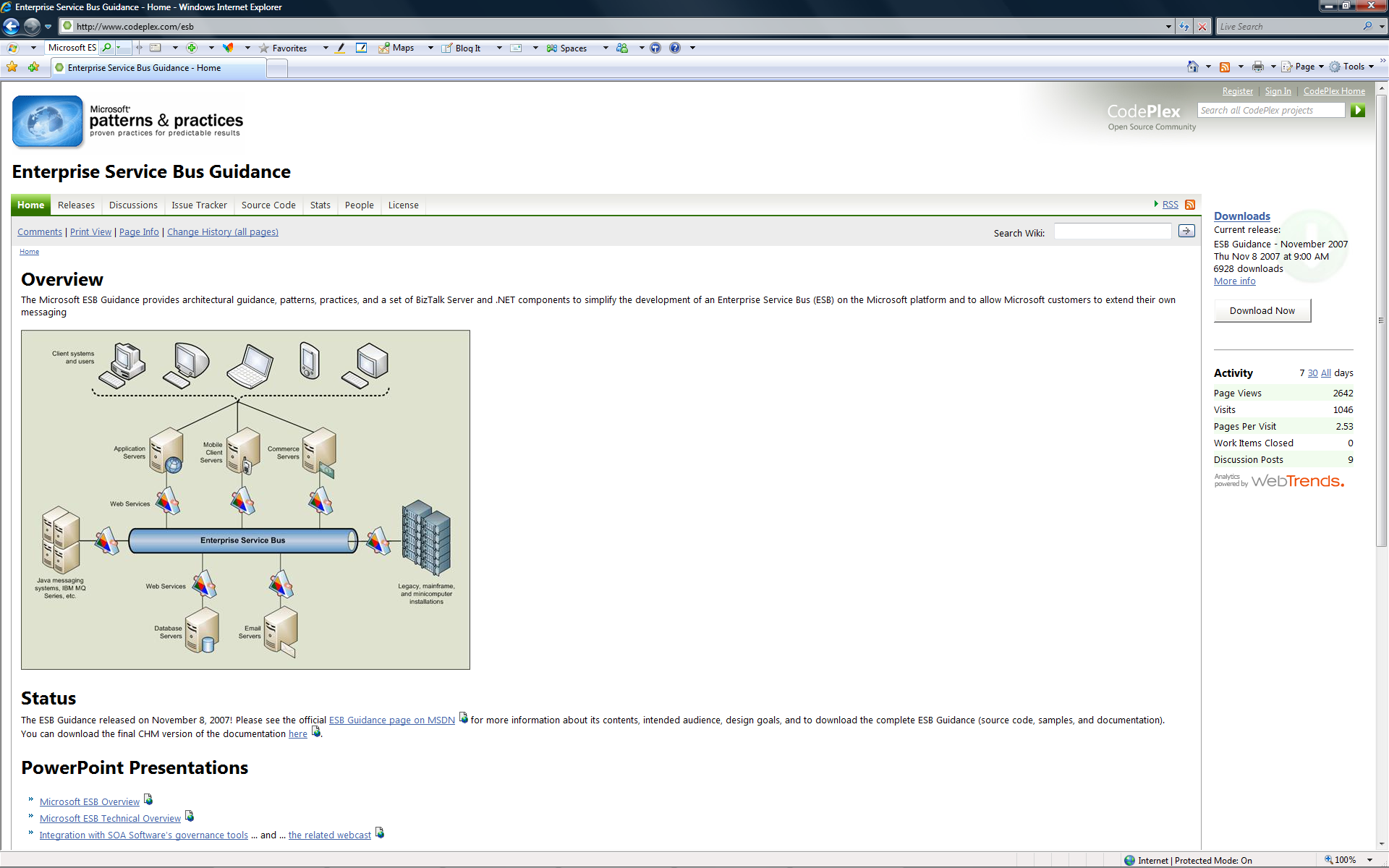 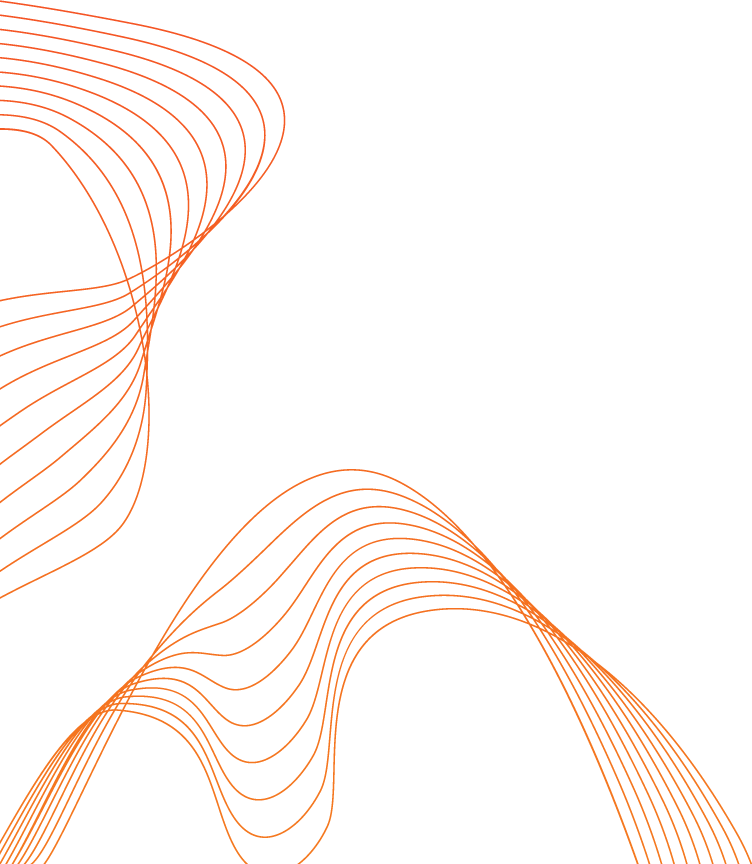 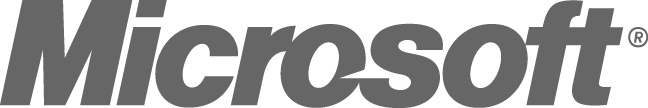 © 2007 Microsoft Corporation. All rights reserved.	This presentation is for informational purposes only.	MICROSOFT MAKES NO WARRANTIES, EXPRESS OR IMPLIED, IN THIS SUMMARY.
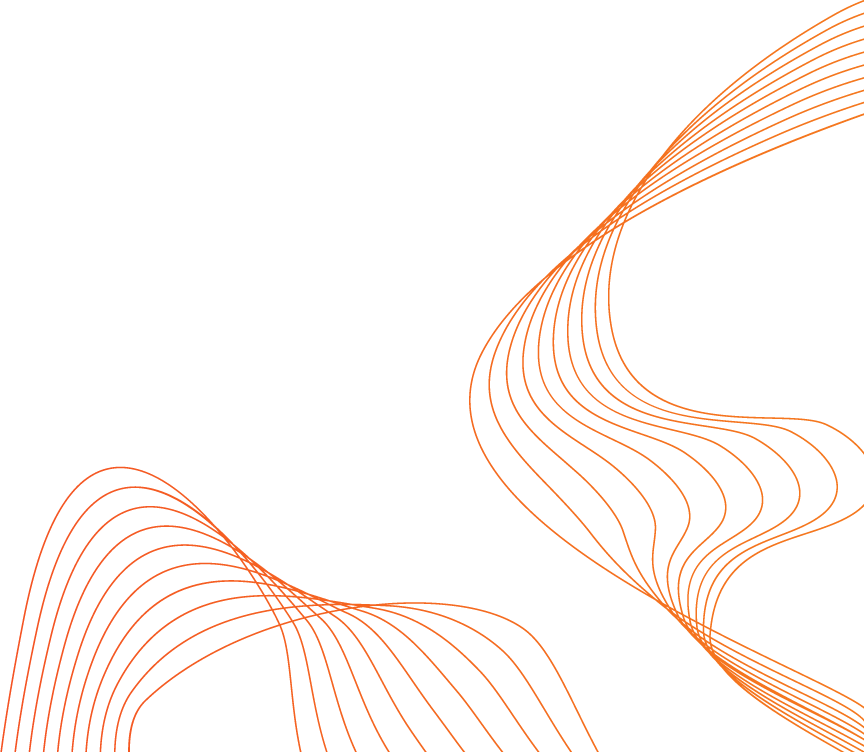